Fig. 1 Records with confirmed physical evidence of jaguars (Panthera onca) from Arizona and New Mexico, 1900 – 2006 ...
J Mammal, Volume 89, Issue 1, 19 February 2008, Pages 1–10, https://doi.org/10.1644/07-MAMM-F-268.1
The content of this slide may be subject to copyright: please see the slide notes for details.
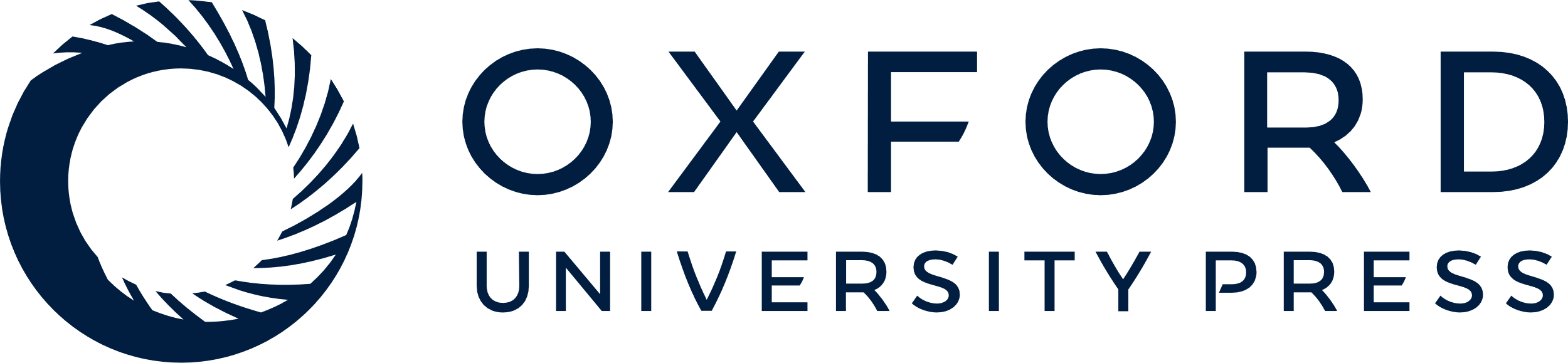 [Speaker Notes: Fig. 1 Records with confirmed physical evidence of jaguars (Panthera onca) from Arizona and New Mexico, 1900 – 2006 (n = 64). B = Predator bounty hunting discontinued. S = State protection in Arizona. E = Endangered Species Act established. F = Jaguar Federally Listed as an Endangered Species. Records are incidental sightings and do not include findings from this study. (Records courtesy of Arizona Game and Fish Department and Brown and López Gonzáles [2001].)


Unless provided in the caption above, the following copyright applies to the content of this slide: © 2008 American Society of MammalogistsThis is an Open Access article distributed under the terms of the Creative Commons Attribution-NonCommercial-NoDerivs licence (http://creativecommons.org/licenses/by-nc-nd/3.0/) which permits non-commercial reproduction and distribution of the work, in any medium, provided the original work is not altered or transformed in any way, and that the work is properly cited. For commercial re-use, please contact journals.permissions@oup.com]